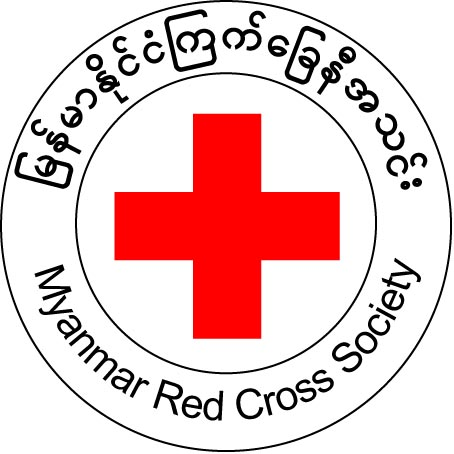 http://myanmarredcrosssociety.org
Myanmar Red Cross Society
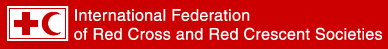 Early Warning, Early Action
www.ifrc.org
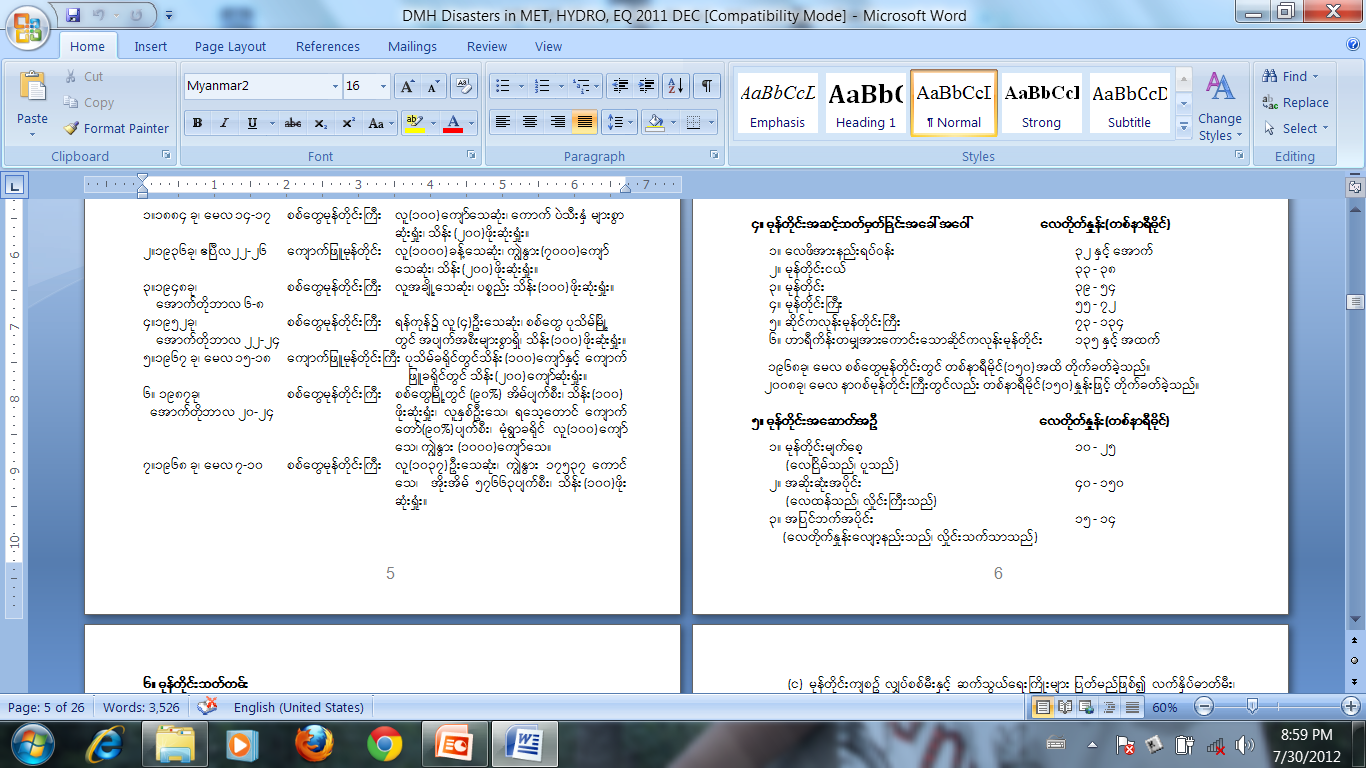 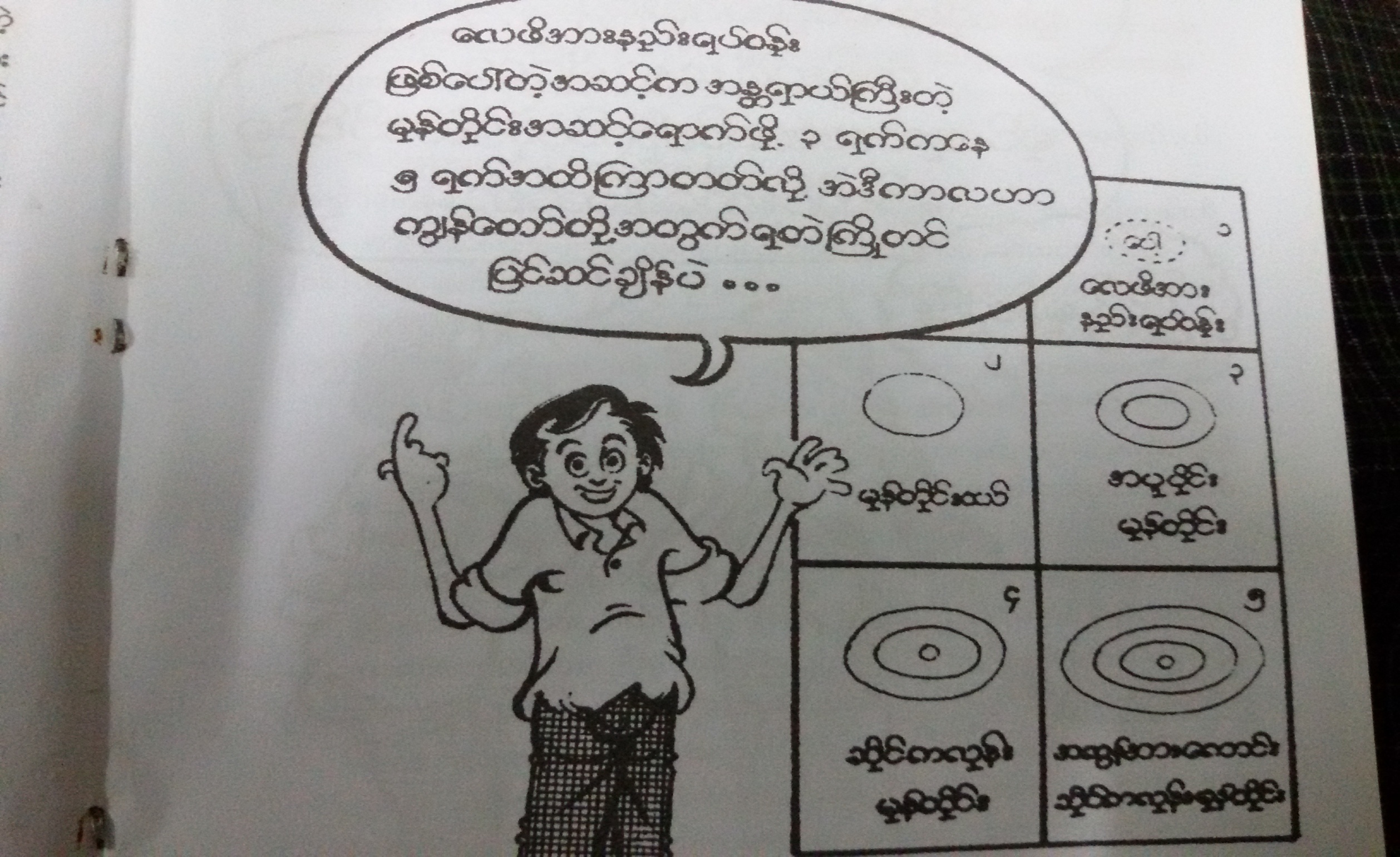 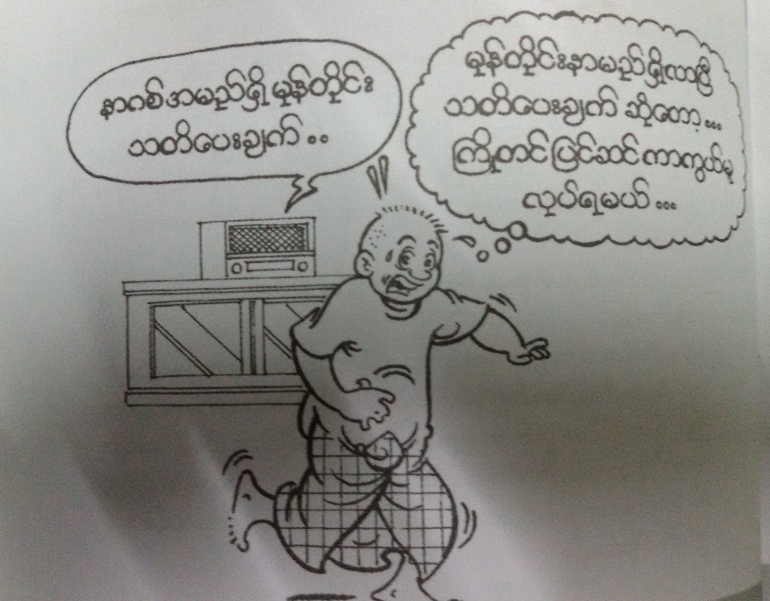 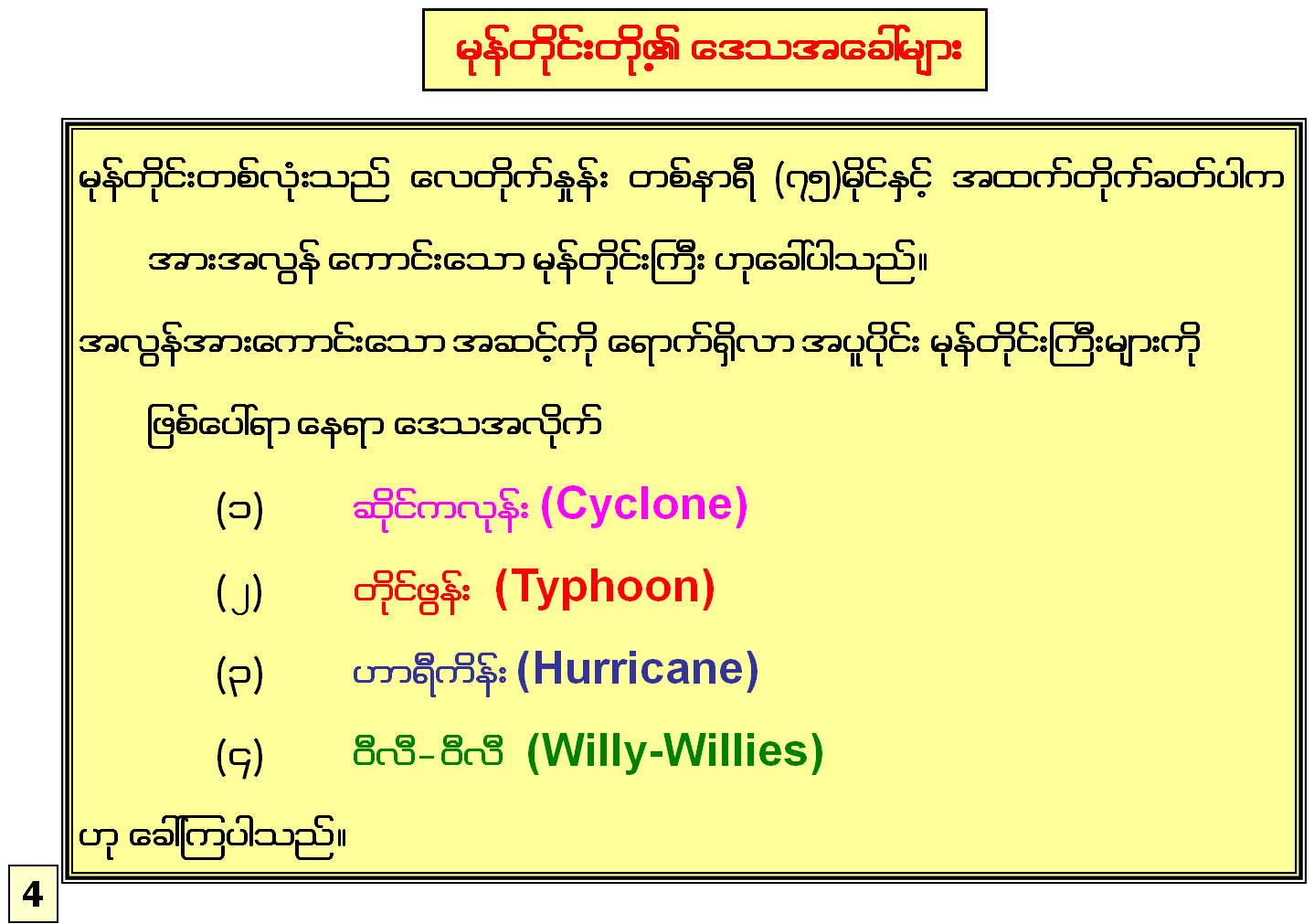 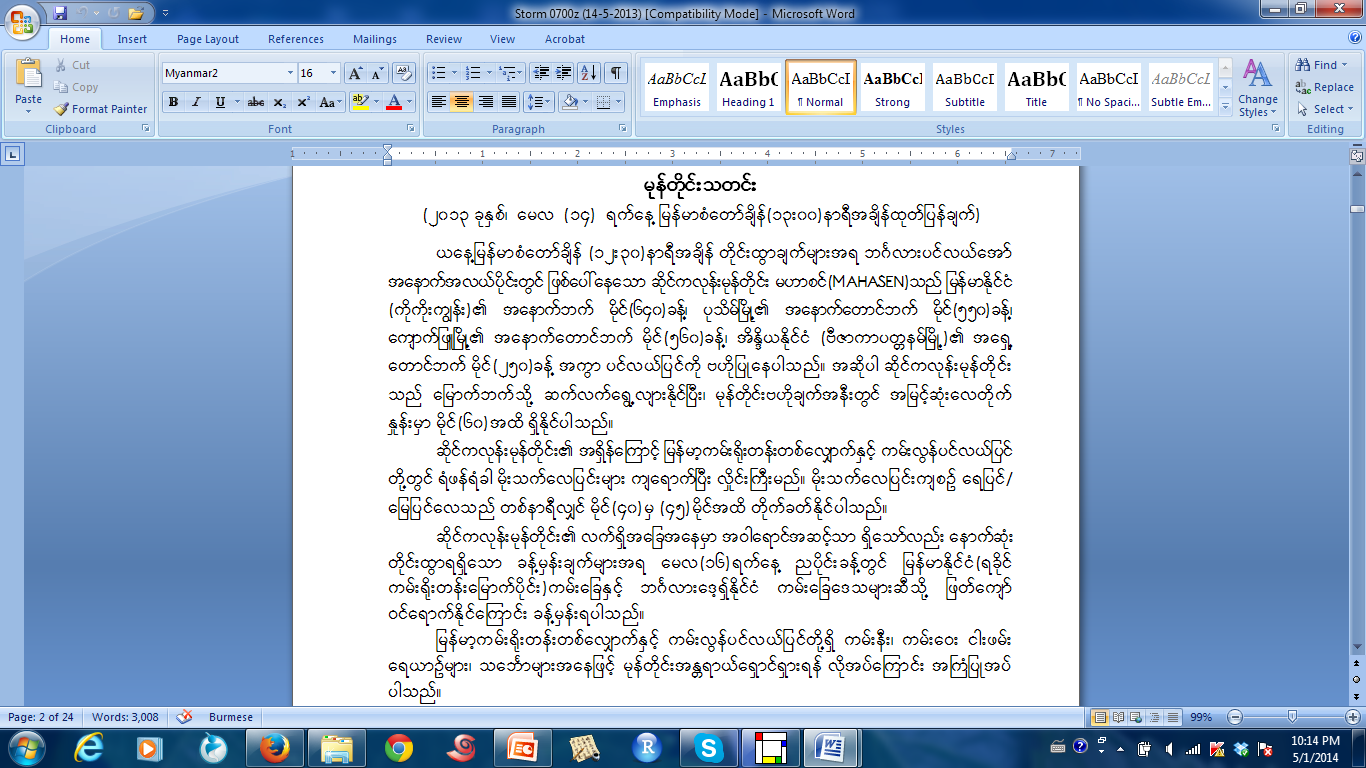 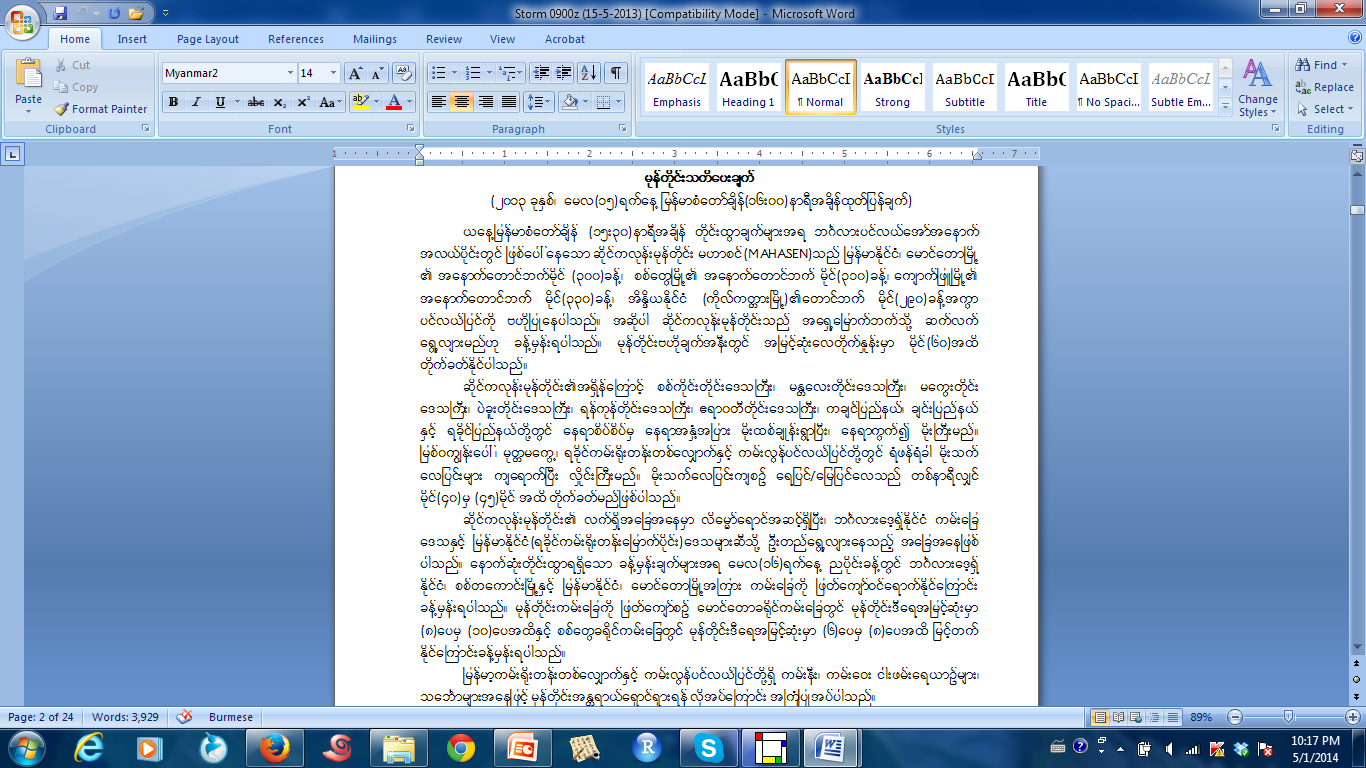 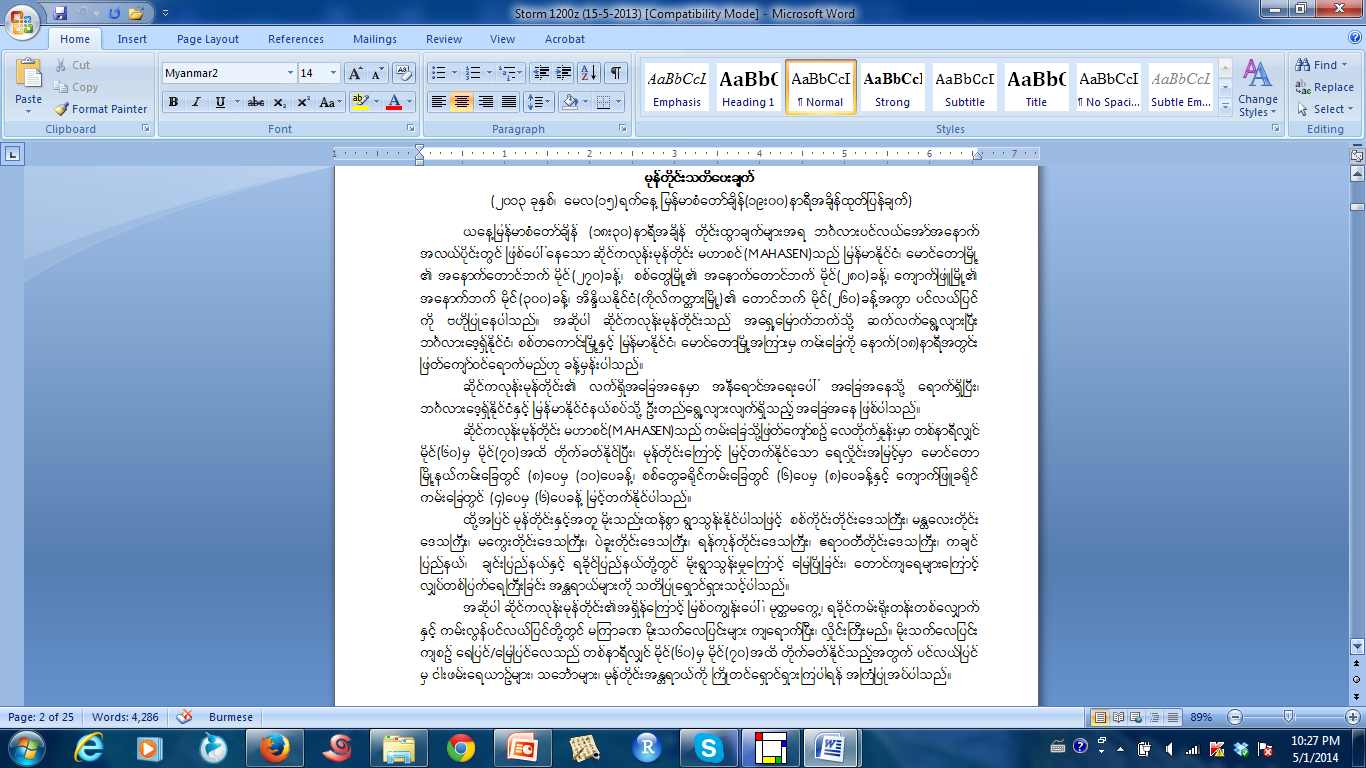 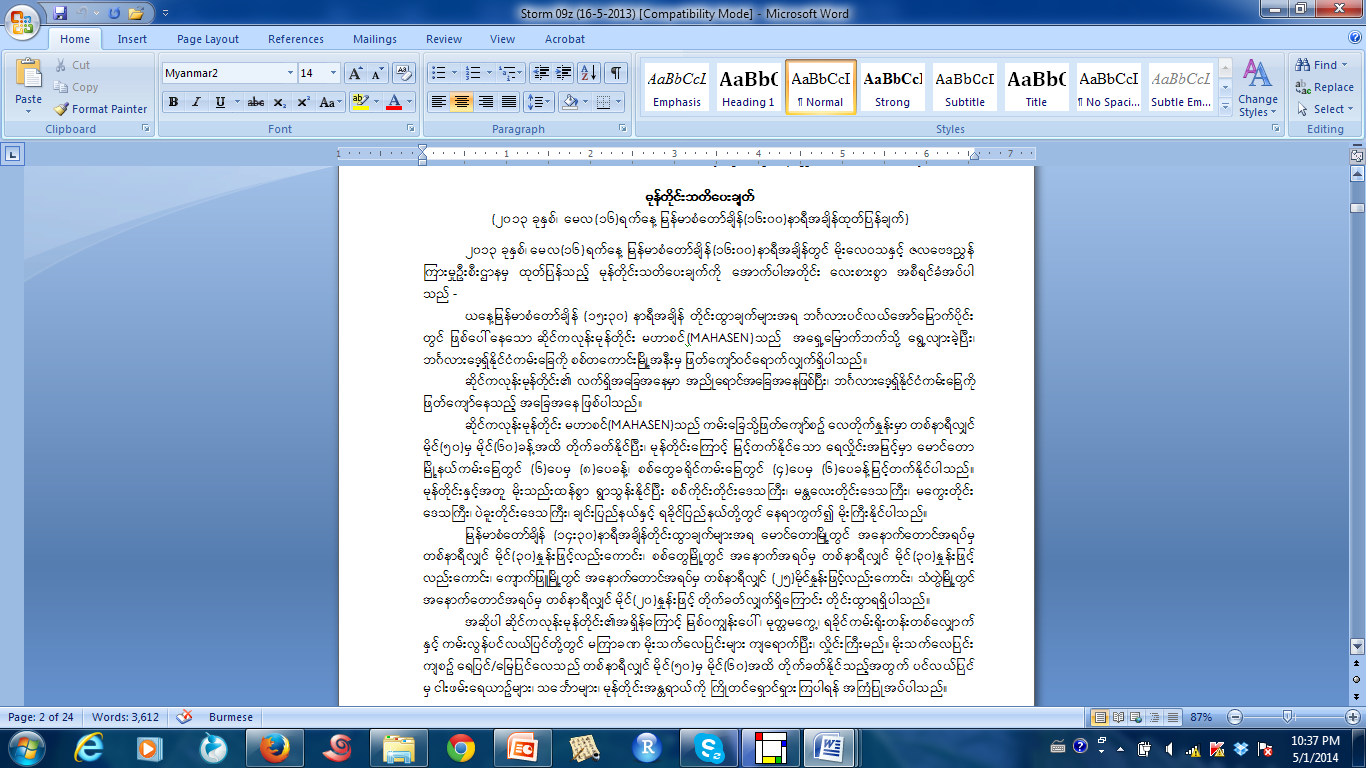 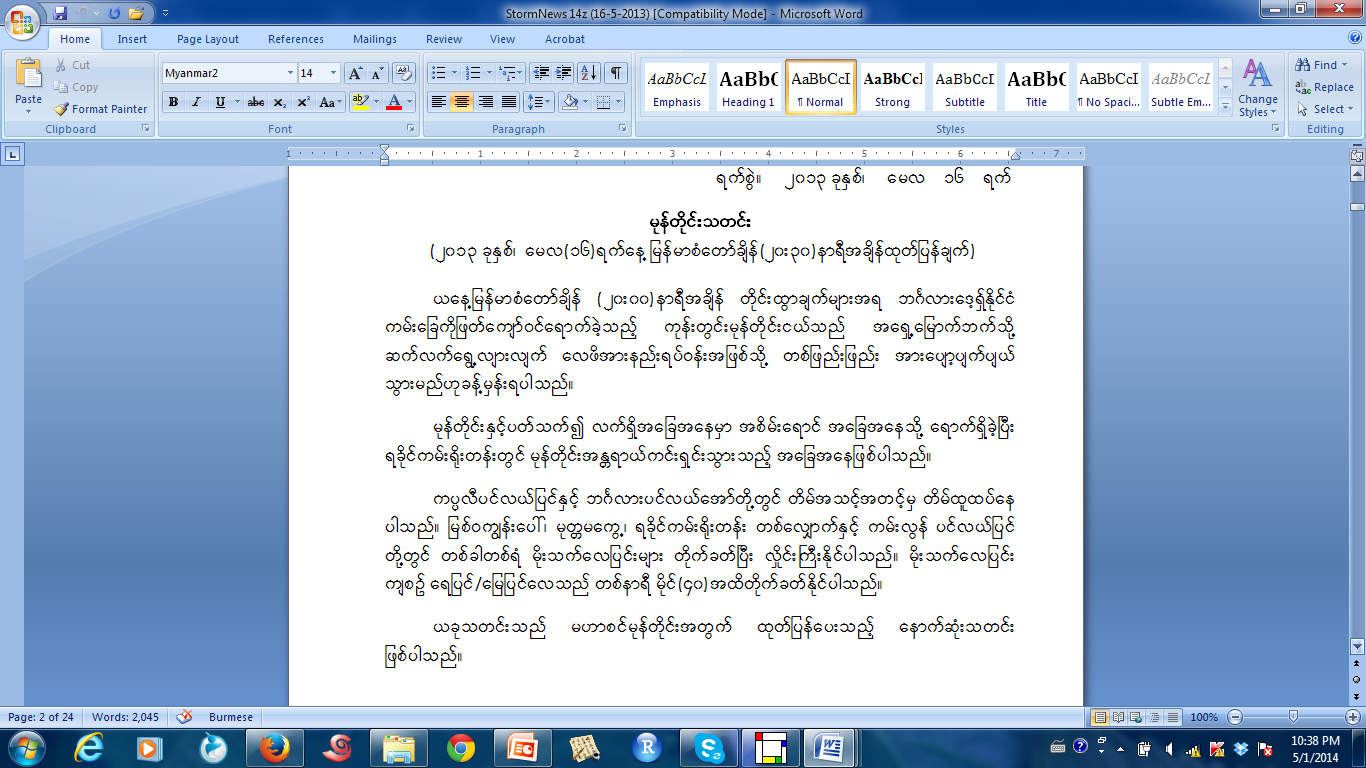 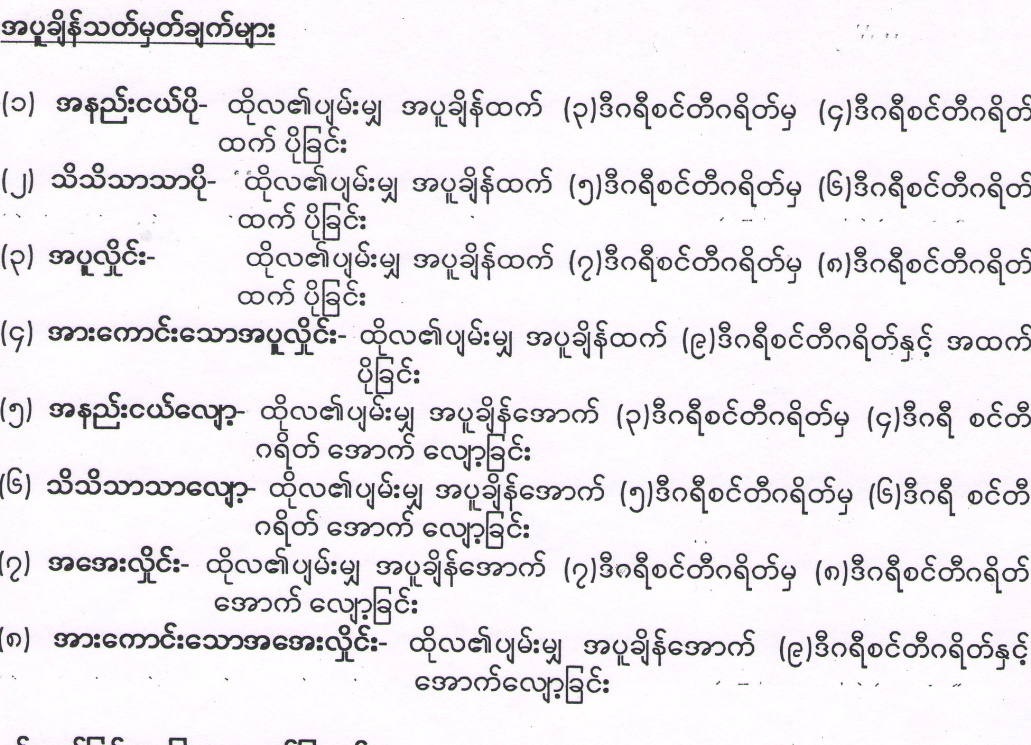 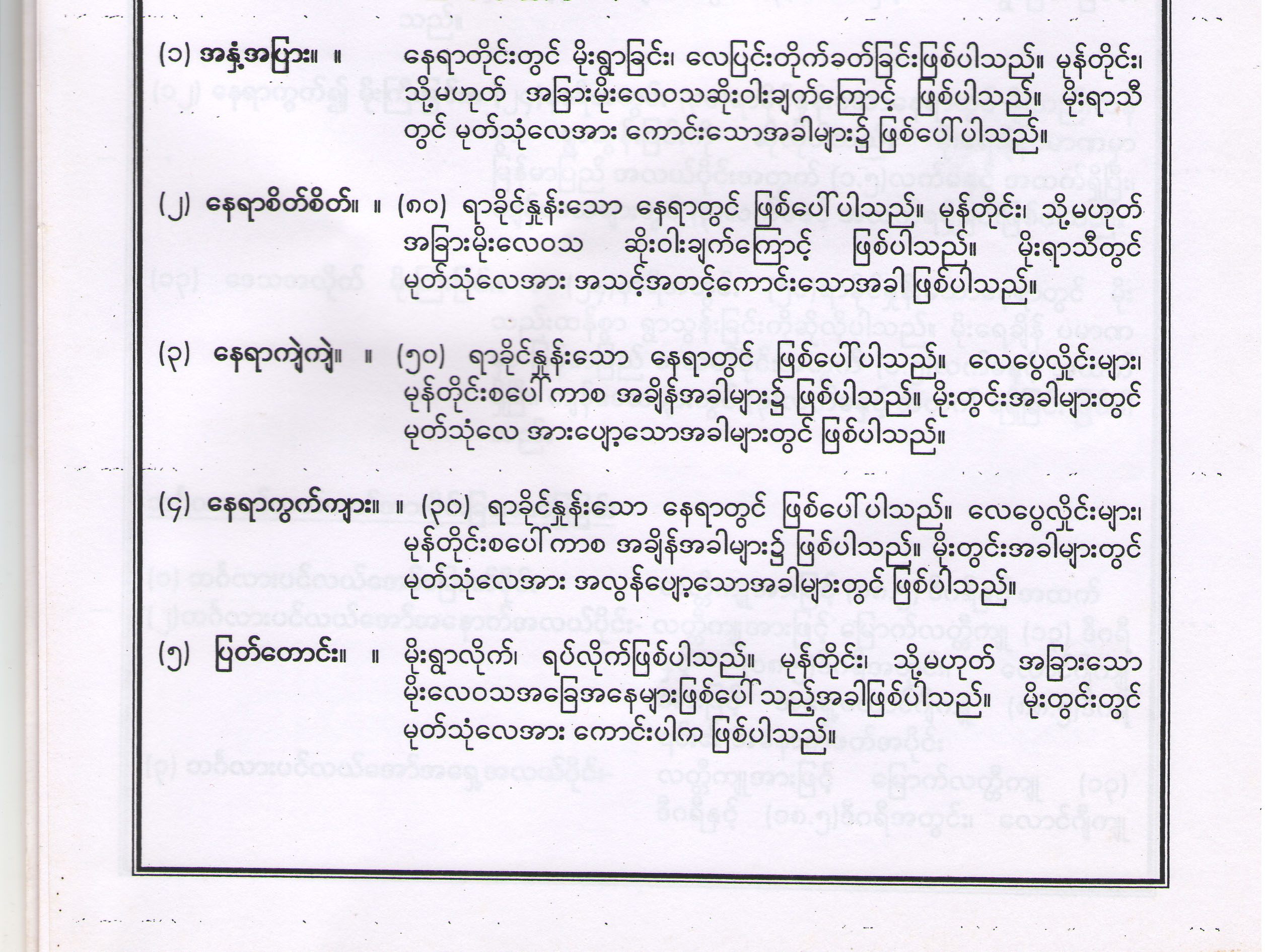 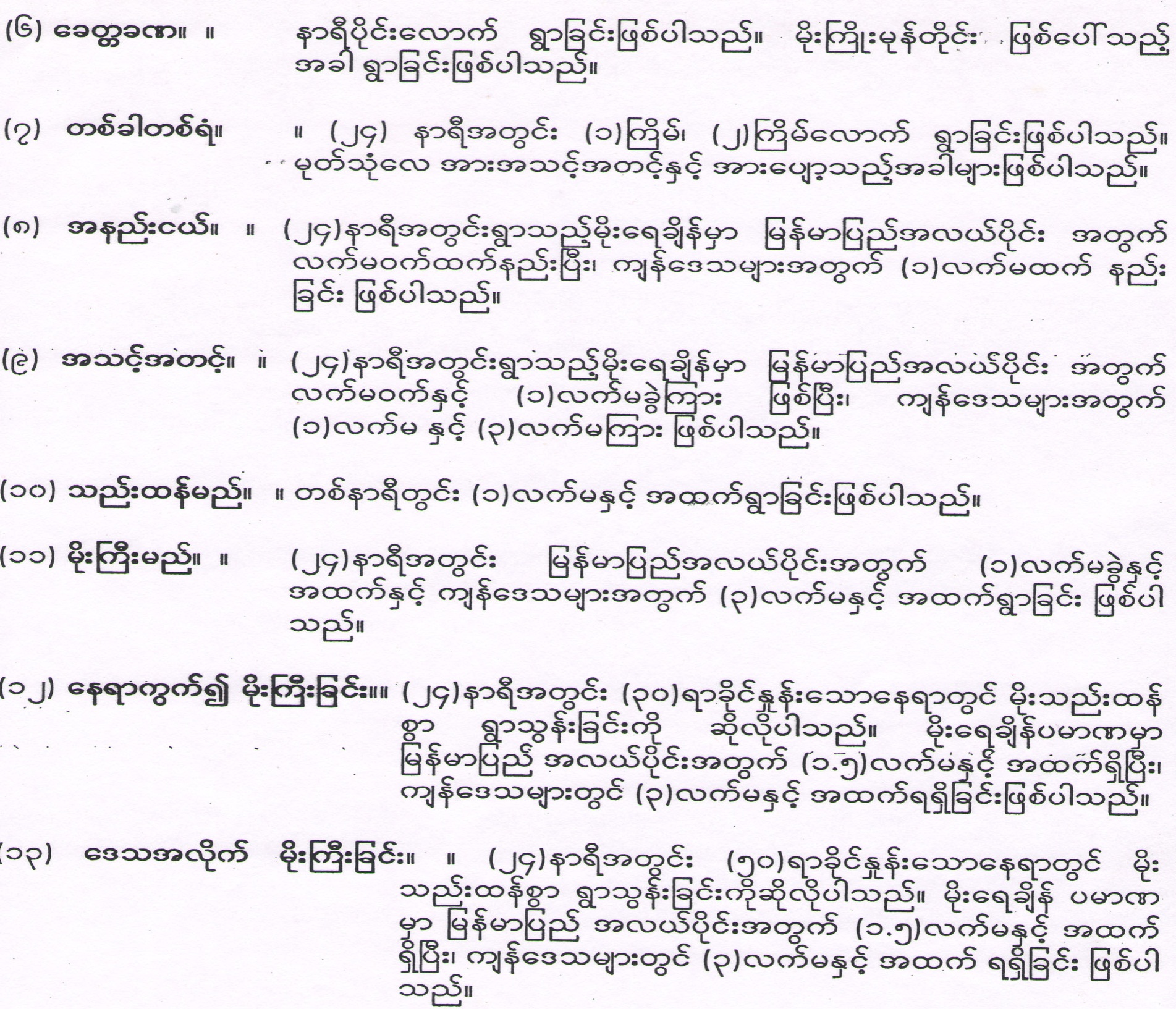 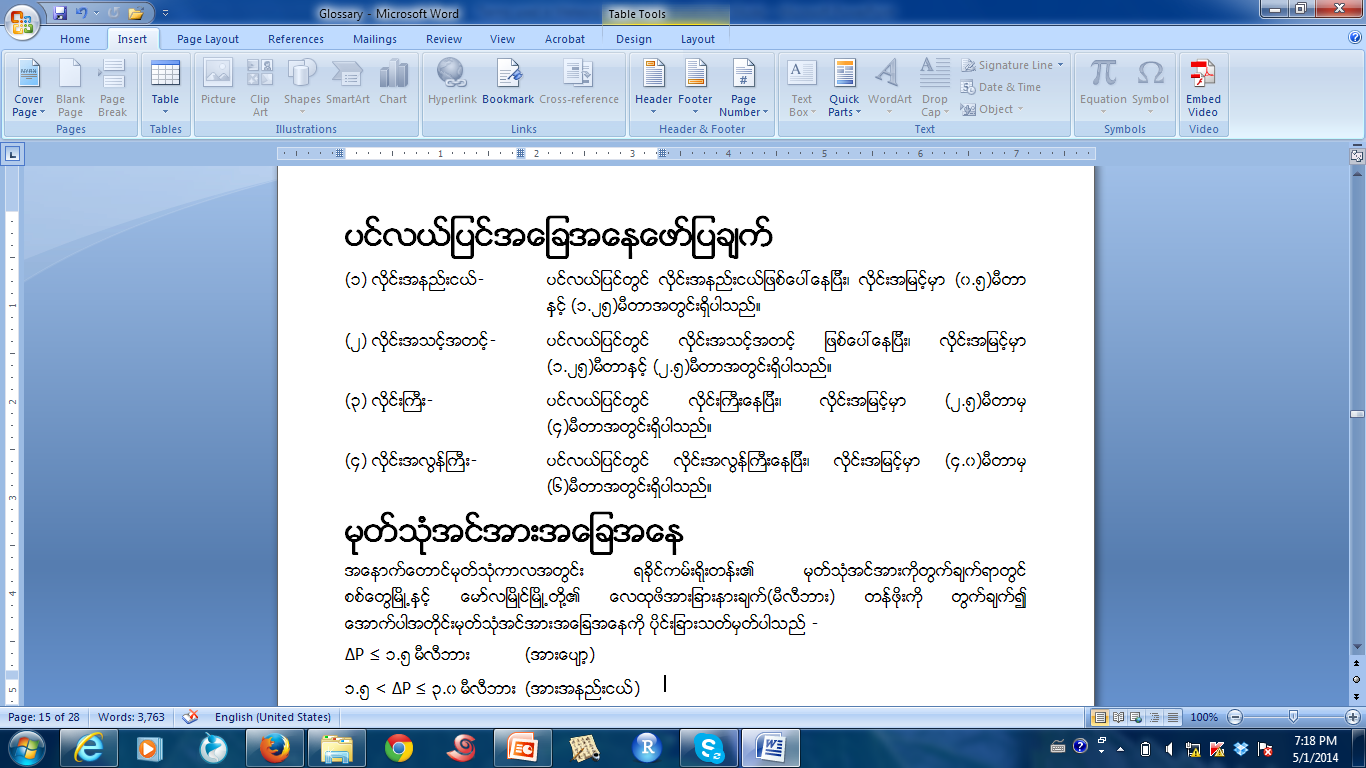